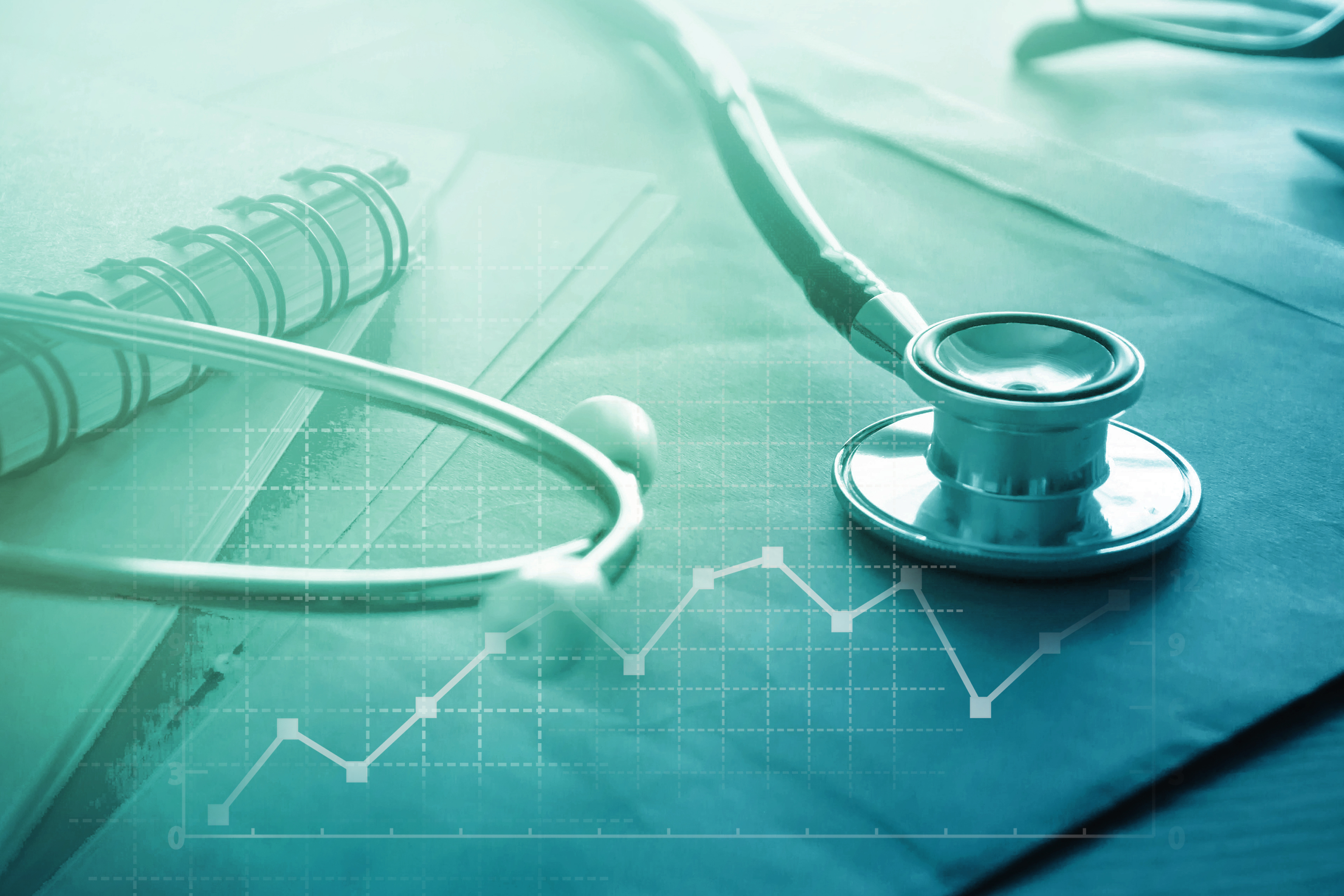 Beating the DRUM for UHC
Christoph Kurowski, Global Lead Health Financing, 
The World Bank Group
Oslo, November 5, 2018
WHAT IS DRUM FOR UHC?
M
U
DR
DOMESTIC
RESOURCES
MOBILIZATION
USE
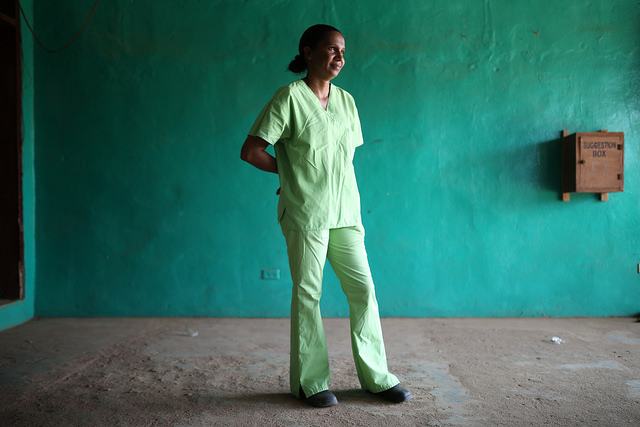 The UHC goal will slip out of reach unless we address the challenge of health financing.
[Speaker Notes: Approaching fast a turning point / critical juncture on the path to UHC
The goal of UHC will slip out of reach unless we address the challenge of health financing: DRUM
Relates to both domestic resources and international donor assistance]
WHAT IS HOLDING BACK PROGRESS?
2015
LMICs
88%
8%
$117
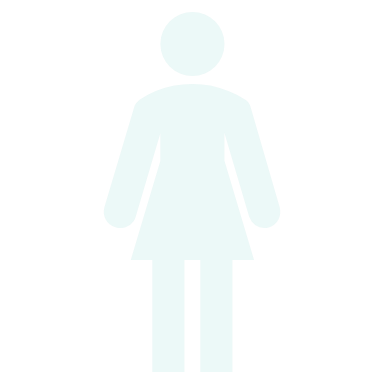 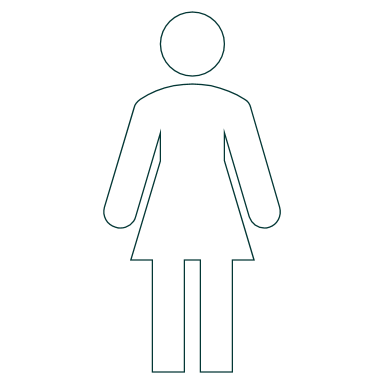 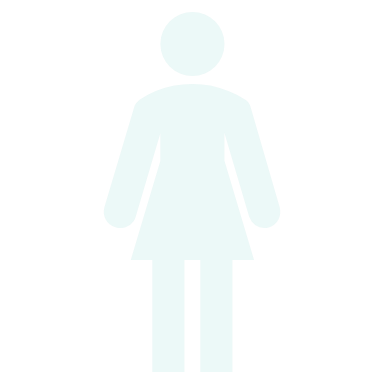 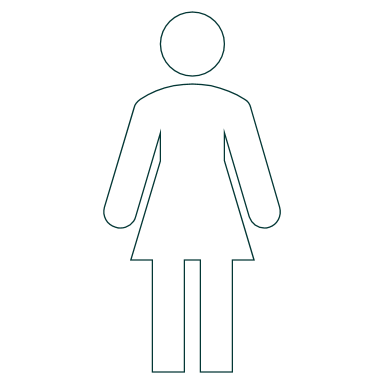 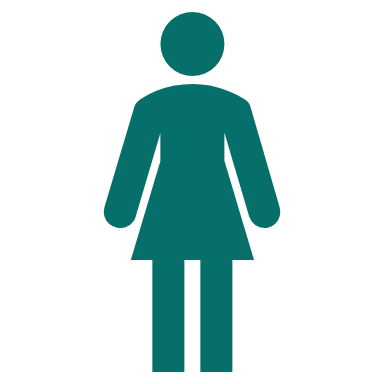 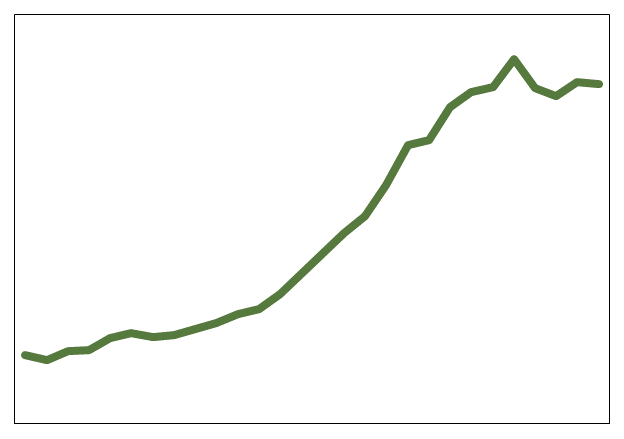 LICs
2030
$90
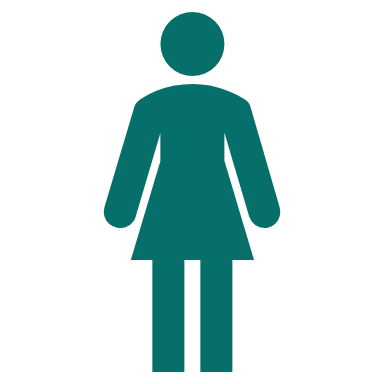 $25
$7
2015
INEQUITY
INADEQUATE MOBILIZATION
INEFFICIENCY
STAGNATING DAH
U: RESOURCE USE
M: MOBILIZATION
THE DRUM FRAMEWORK
LEARN FROM THE PAST
THE DRUM 
FRAMEWORK
BRING THE FUTURE TO THE PRESENT
[Speaker Notes: Add some questions. 
Here is what governments need to discuss. 
Body of background … learning from the past. What do we have to learn. 
What will it make to make this success stories the rule and not the exception. Learning from the past is not enough. Let me demostrate this. Using the M from Mobilization, so much is needed in 2013.]
THE DRUM FRAMEWORK
LEARNING FROM THE PAST
HEALTH FINANCING STEWARDSHIP
What are the key issues amenable to change?
What are the most promising solutions?
What are the barriers?
What are the practical options to move forward?
Joint leadership

Stronger health financing institutions and capacity

Accountability
COMMON THEMES
THE DRUM FRAMEWORK
2015
LICs
2023
MORE IS NEEDED
$7
2015
$13
LMICs
$48
2023
$25
$56
$70
[Speaker Notes: Curves up for the favorable assumptions
START WITH BENCHMARK AND WHAT IS NEEDED AND HOW IS CALCULATED]
THE DRUM FRAMEWORK
BRING THE FUTURE TO THE PRESENT
Which health financing problems have the greatest potential for change?
Which innovations are most promising?
How can innovations be adapted and tested?
How can successful pilots be taken to scale?
INCREASE TRANSPARENCY AND ACCOUNTABILITY
REDUCE FRAUD AND CORRUPTION
CASHLESS PAYMENTS
EXPAND FINANCIAL PROTECTION
DATA FOR POLICY MAKING
WHAT WILL IT TAKE?
STRENGTHEN SOCIAL
 & POLITICAL DEMANDS
JUMP-START PROGRESS WITH EFFICIENCY GAINS
TRANSFORM HEALTH-PARTNERSHIPS
TAP PRIVATE SECTOR INNOVATIONS
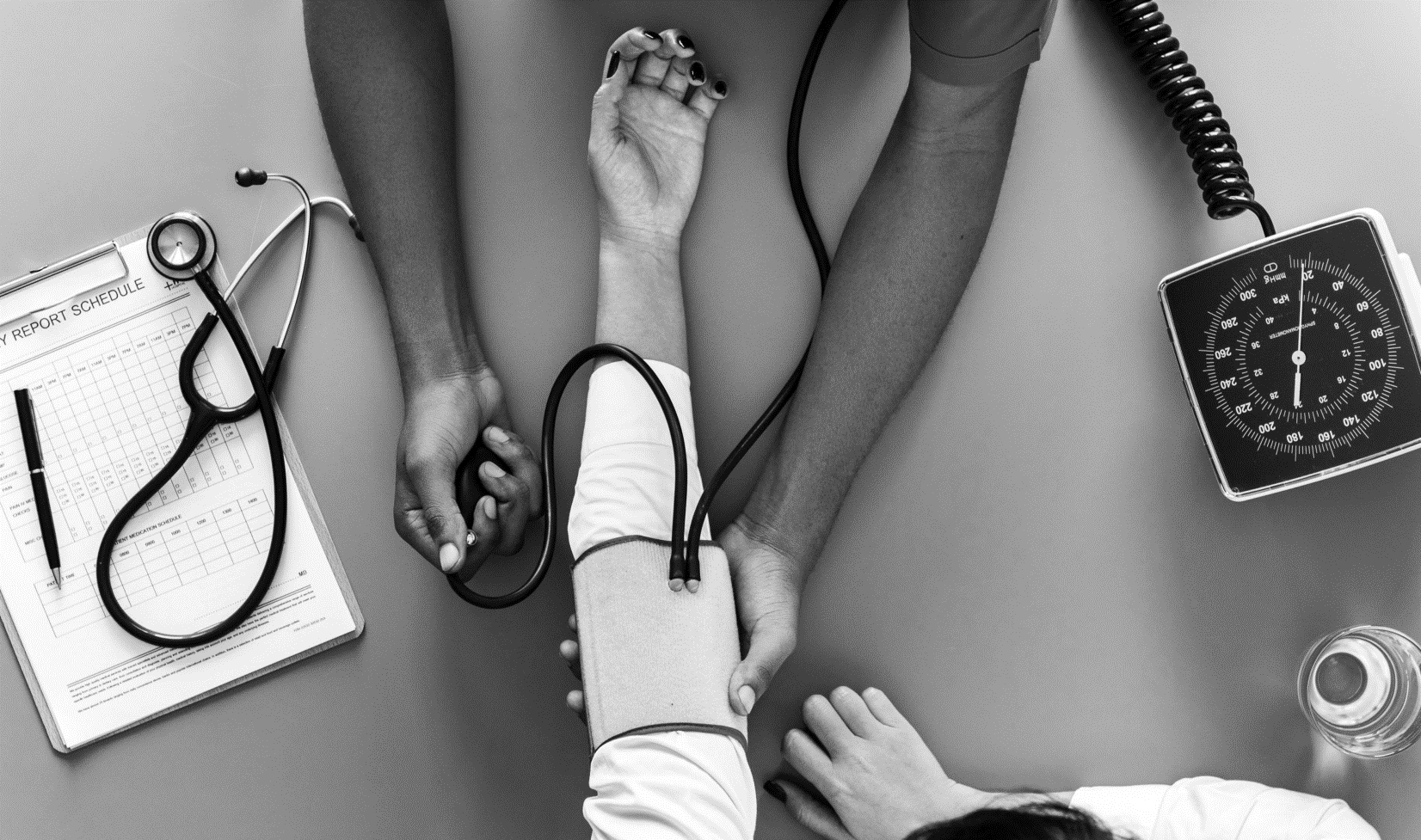 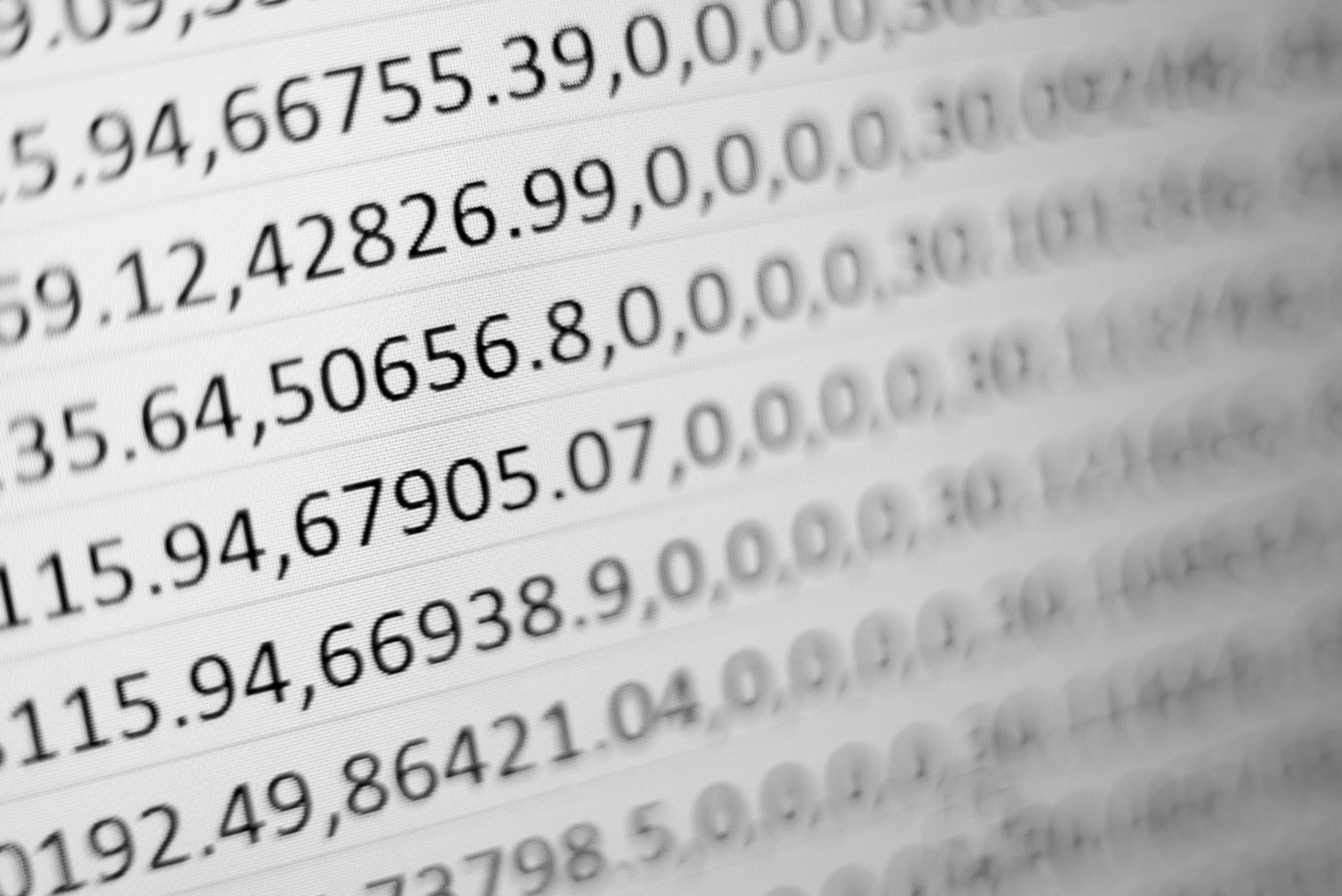 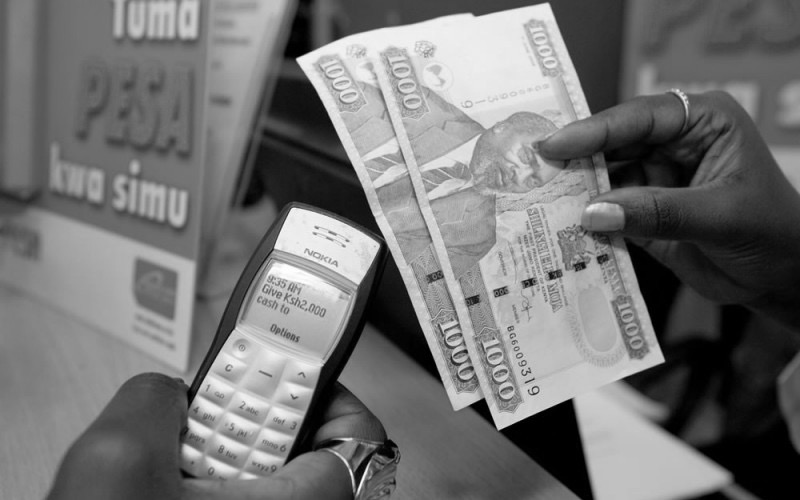 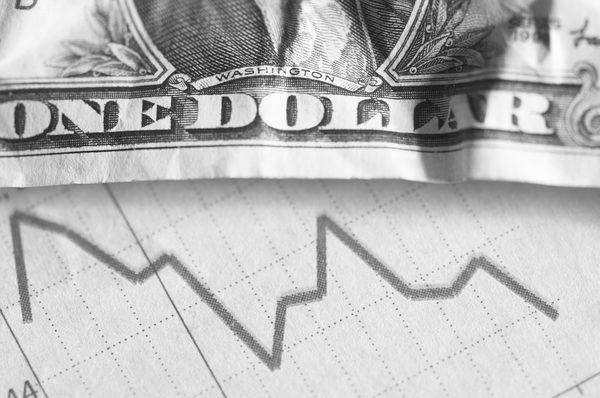 Joint financing reviews
Public Private Partnerships
Improved accountability
Win-win solutions
[Speaker Notes: Reframe. 
This is what we propose in the DRUm approach. 
Co-host have identified some areas to spark the debate. In the preparation of the background report, they are only seen as to spark the debate.]
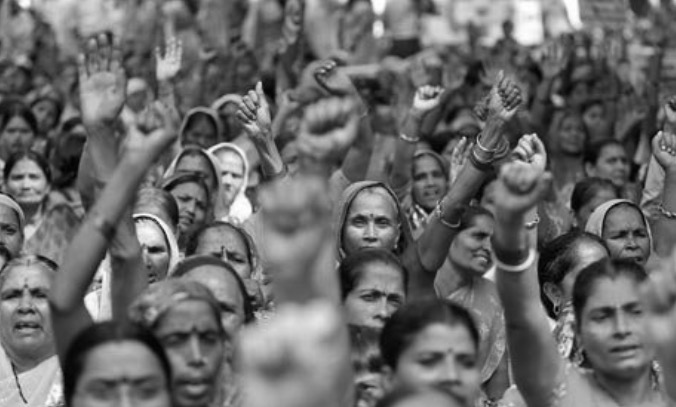 [Speaker Notes: Approaching fast a turning point / critical juncture on the path to UHC
The goal of UHC will slip out of reach unless we address the challenge of health financing: DRUM
Relates to both domestic resources and international donor assistance]